Sayısal (Dijital) Sistemler ve İkili Sayılar
Ünite 1

Mano & Ciletti kitabından ve Suleyman TOSUN’un slaytlarından Türkçeleştiren Kurtuluş KÜLLÜ
Alt Başlıklar
Sayısal Sistemler
İkili (Binary) Sayılar
Sayı Taban Dönüşümleri
8li (Octal) ve 16lı (Hexadecimal) Sayılar
Tümleyenler (Complements)
İşaretli (Signed) İkili Sayılar
İkili Kodlar
İkili Depolama ve Yazmaçlar
İkili Mantık
Sayısal Sistemler
Bilgisayar, mobil cihazlar sayısal sistemlerin en bilinen örnekleri
Başka örnekler: ATM’ler, telefon santral cihazları, tüm dijital cihazlar (televizyonlar, hesap makinesi, vs.)
Bir sayısal sistem bilgiyi temsil eden ayrık öğeleri işleyerek çalışır 
Ayrık öğeler: elektrik darbeleri (impulses), rakamlar, alfabenin harfleri, herhangi bir anlamlı semboller kümesi
Sayısal Sistemler
Sayısal bir sistemde, bu ayrık öğeler sinyaller ile temsil edilir
Elektrik sinyalleri (gerilimler ve akımlar) en yaygın olanlarıdır
Günümüz sistemleri yalnızca iki ayrık değer kullanır (ikili, İng. binary) 
Alternatif olabilecek, çok değerli devreler daha az güvenilirdir (less reliable)
Çoğu bilgi zaten ayrıktır ve sürekli olanlar da nicelendirilebilir (örneklenebilir)
İkili (Binary) Sayılar
Farklı Sayı Sistemleri
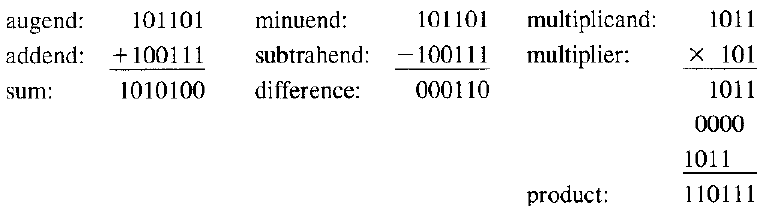 Sayı Tabanı Dönüşümleri
x tabanındaki bir sayıyı onluk tabana dönüştürmek basittir (önceki slaytlarda yaptık) 
Onluk sayının x tabanındaki karşılığını bulmak ise tamsayı (integer) ve kesir (fraction) kısımlarını ayırarak daha kolaydır
41’i ikili (binary) yapalım
41’i 2’ye böl. Bölüm 20 ve kalan 1. Bölüm sıfır olana kadar bölmeye devam et. Kalanlar bize ikili sayıyı verir. Şöyle:
Sayı Tabanı Dönüşümleri
Kesir kısmın dönüşümü de benzerdir ancak sayı 2’ye bölmektense 2’yle çarpılır
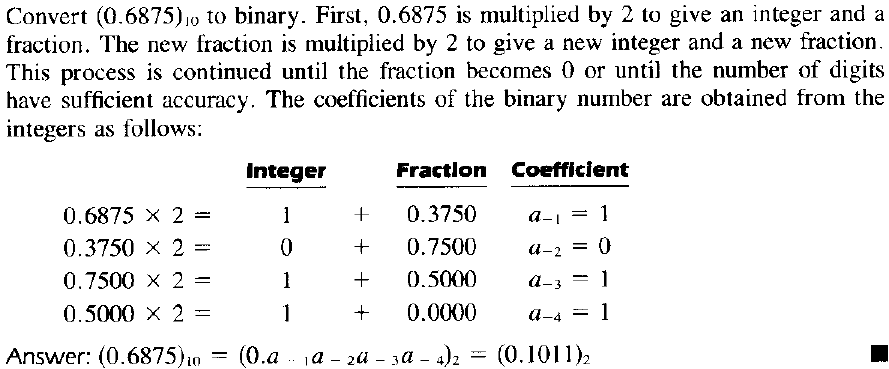 8li (Octal) ve 16lı (Hexadecimal) Sayılar
İkili sayılarla 8li ve 16lı sayılar arasındaki dönüşümler daha kolay yapılabilir 
Bir 8li sayıdaki her basamak ikili sayıdaki 3 basamağa, 16lı sayıdaki her basamak ise ikili sayıdaki 4 basamağa karşılık gelir
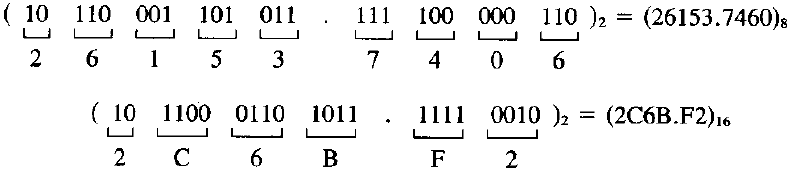 Tümleyenler (Complements)
Çıkarma işlemini ve mantıksal işlemleri kolaylaştırır 
İki çeşidi vardır:
Taban Tümleyen (r’ye tümleyen, İng. Radix Complement veya r’s complement)
10’a tümleyen, 2’ye tümleyen
Azaltılmış Taban Tümleyen ((r-1)’e tümleyen, İng. Diminished Radix Complement veya (r-1)’s complement)
9’a tümleyen, 1’e tümleyen
1’e tümleyen
İkili (binary) sayılarda r=2 ve r-1=1.
N sayısının 1’e tümleyeni (2n-1)-N olur.
Basamak sayısı n=4 ise 2n=10000. Ve 
2n-1=1111. (4 tane 1 rakamından oluşur). 
Bir sayının 1’e tümleyenini bulmak için her basamağı 1’den çıkarırız. 
Veya, bitleri çeviririz!!! 0’ları 1, 1’leri 0 yaparız!!!

Örnek: 
N= 1011000 ise 1’e tümleyeni 0100111 
N= 010110 ise 1’e tümleyeni 101001
2’ye tümleyen
İkili (binary) sayılarda (r=2) N’in 2’ye tümleyeni 2n-N olur.
Bir sayının 2’ye tümleyenini bulmak için 1’e tümleyenini bulup ona 1 ekleyebiliriz
Örnek: 
N= 1011001 ise 1’e tümleyen 0100110, 2’ye tümleyen de 0100111 olur.
N= 1101100 ise 2’ye tümleyeni 0010100 olur
2’ye tümleyeni bulmak için alternatif olarak: En sağdan başlayarak 0’ları ve ilk 1’i olduğu gibi bırak, ilk 1’den sonraki bitleri çevir.
Tümleyenler Kullanarak Çıkarma
Eksilen: 	101101
Çıkan: 		100111
Fark: 		000110

Çıkan N değerinin r’ye tümleyenini eksilen M sayısına ekle. 
         M + (rn-N) = M - N+rn
Eğer M>=N ise toplarken en solda elde 1 olacaktır. Bunu atarsak kalan sonuç aslında M-N’dir.
Eğer M<N ise toplarken en solda elde 1 olmaz ve değer rn-(N-M)’e eşit olur. İstediğimiz sonuç için bu değerin r’ye tümleyenini alıp başına eksi işareti koyabiliriz.
İşaretli İkili Sayılar (Signed Binary Numbers)
Matematikte negatif sayıları eksi işaretiyle gösteririz.
Sayısal sistemlerde, ilk bit sayının işaretini belirtebilir.
İlk bit 0 ise sayı pozitif.
İlk bit 1 ise sayı negatif.
Buna işaret-genlik gösterimi (sign-magnitude notation) denir.
İşaretli Tümleyen Gösterimi
Bir negatif sayıyı temsil etmesi için sayının mutlak değerinin 1’e tümleyeni ve 2’ye tümleyeni de kullanılabilir.
8 bitlik bir sistemde +9 ve -9 gösterimleri
+9 hepsinde aynı: 00001001
-9
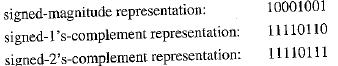 Aritmetik Toplama
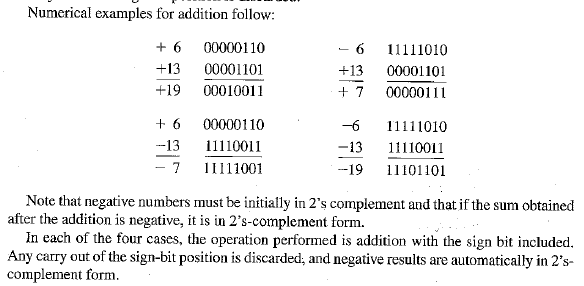 Diğer Rakam Kodları
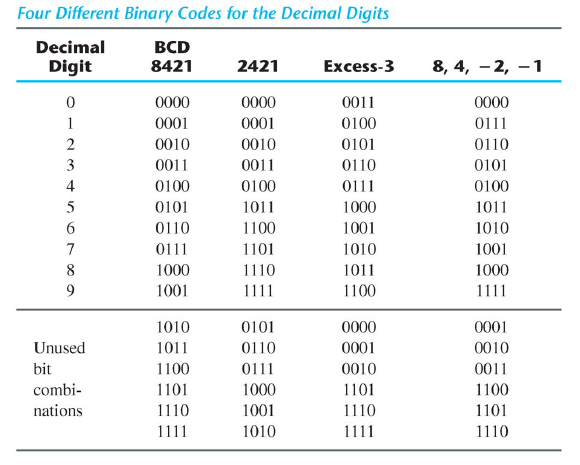 Gri Kodlar (Gray Codes)
Bir sayıdan bir sonrakine geçerken yalnızca bir bit değişir.
Bir sayıya karşılık gelen gri kod nasıl bulunur:
Sayının soluna 0 ekle.
Sırayla her iki komşu bite XOR işlemi uygula.
Sonuç, gri kod olur.
Örnek: 1 1 0 0 0 0 -> 0 1 1 0 0 0 0
                                    1 0 1 0 0 0
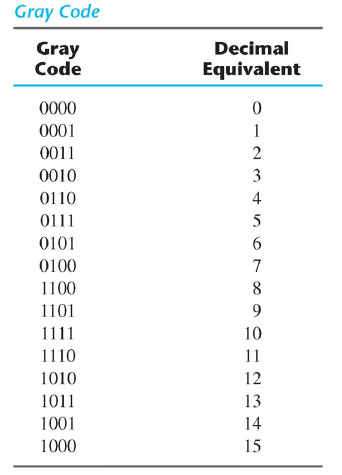 Doğruluk Tabloları
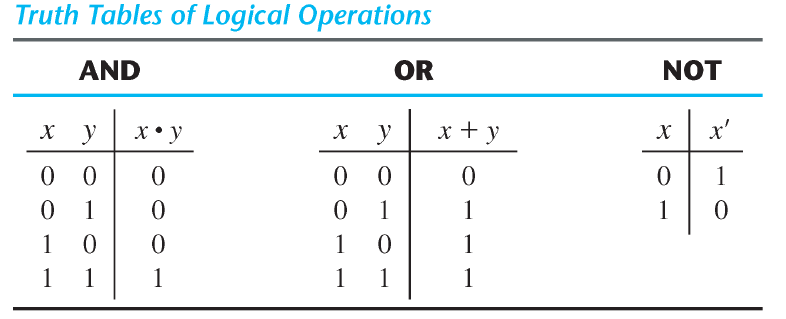 Kapı/Geçit Sembolleri
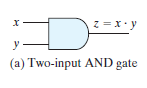 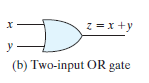 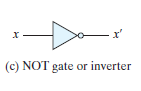